A Brief Intro to Visual Prompting
Haoquan Zhang 张皓泉
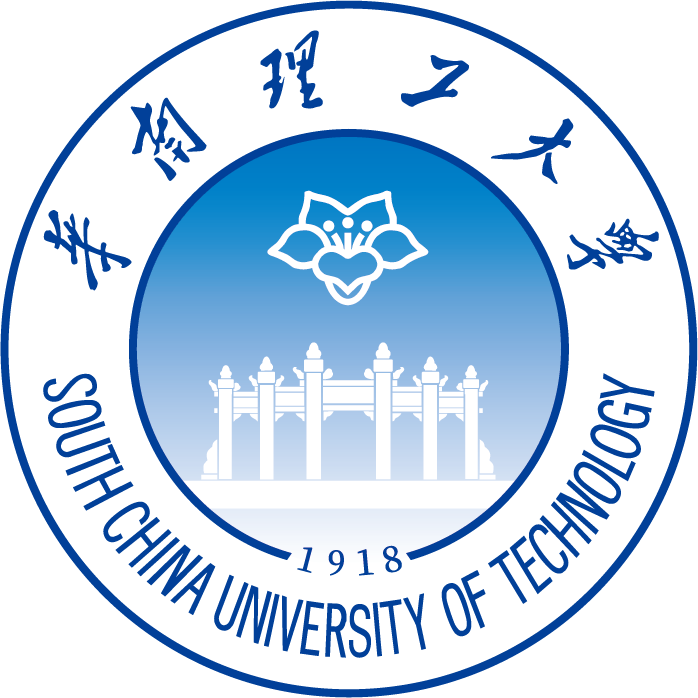 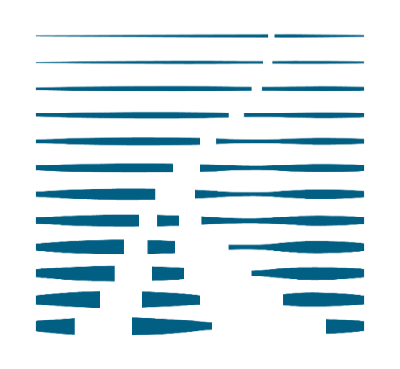 CPT: Colorful Prompt Tuning for Pre-trained Vision-Language Models
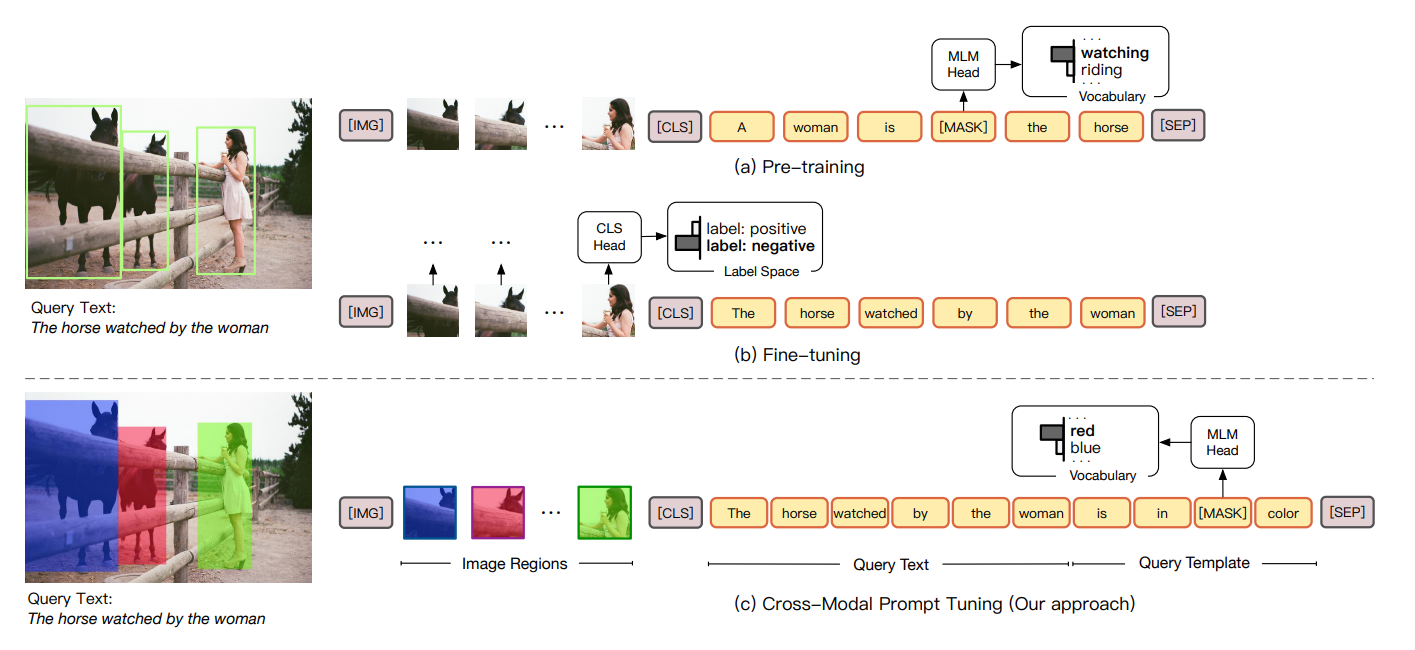 https://arxiv.org/pdf/2109.11797
CPT: Colorful Prompt Tuning for Pre-trained Vision-Language Models
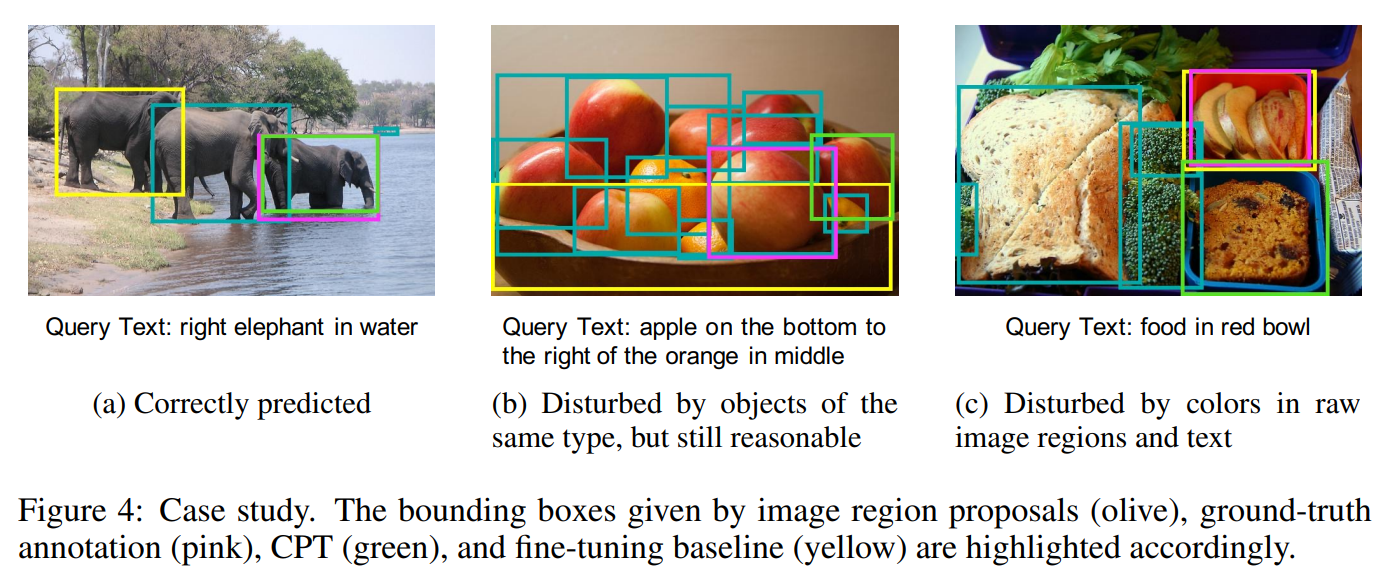 https://arxiv.org/pdf/2109.11797
CPT: Colorful Prompt Tuning for Pre-trained Vision-Language Models
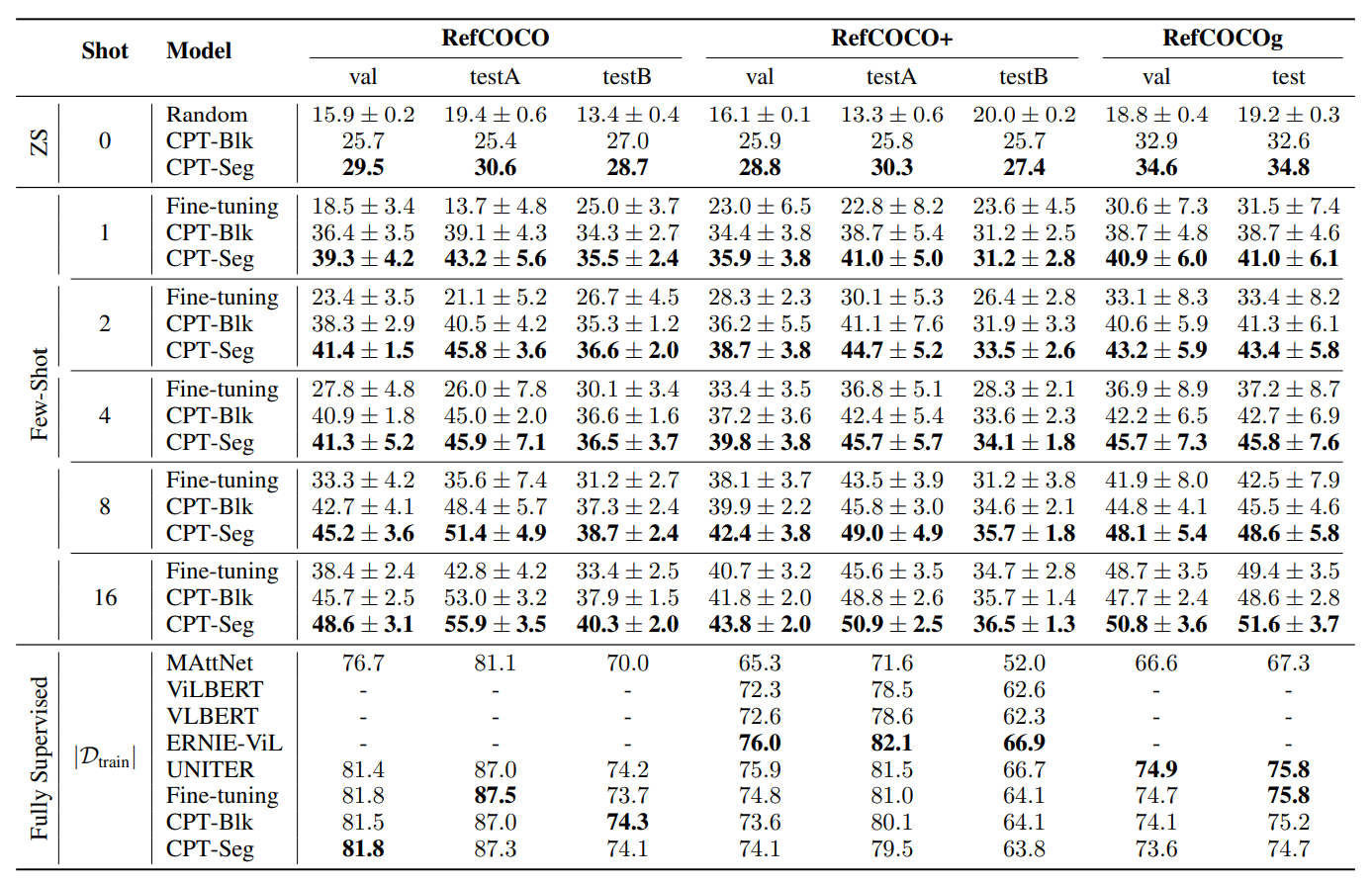 https://arxiv.org/pdf/2109.11797
Fine-Grained Visual Prompting
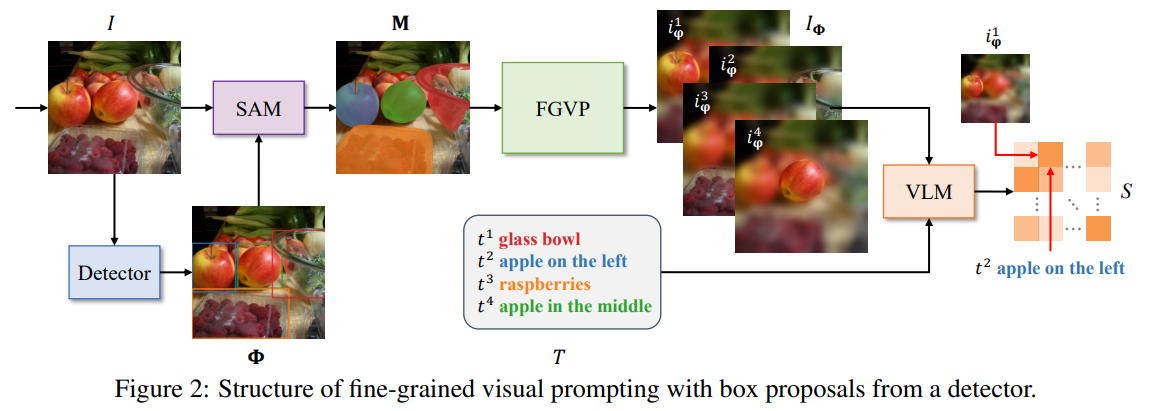 https://arxiv.org/pdf/2306.04356
Fine-Grained Visual Prompting
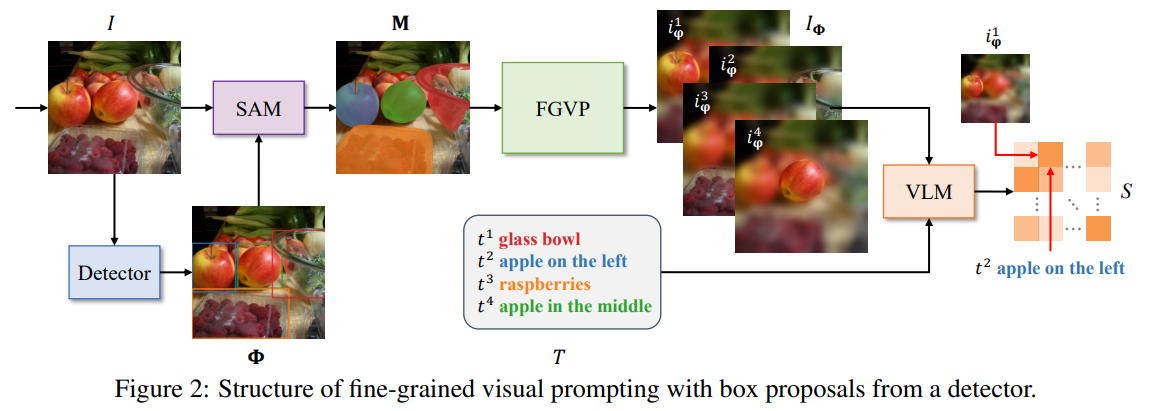 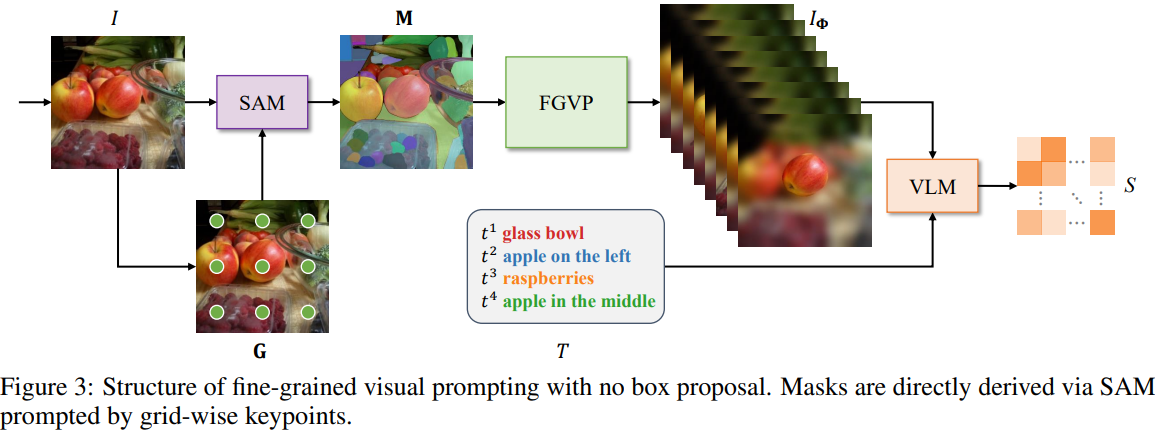 https://arxiv.org/pdf/2306.04356
Fine-Grained Visual Prompting
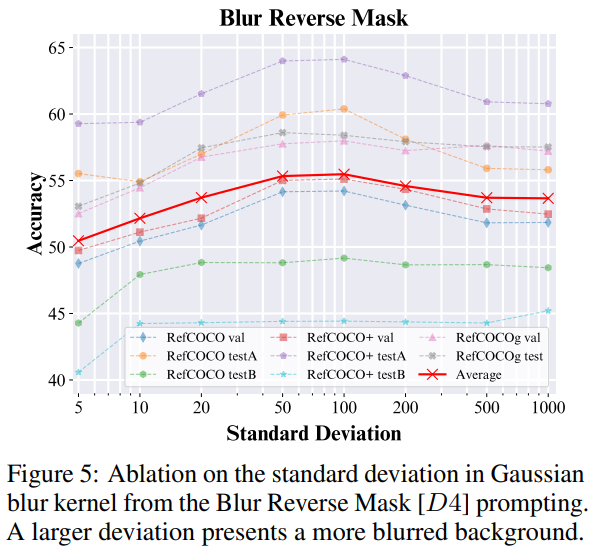 https://arxiv.org/pdf/2306.04356
Exploring Visual Prompts for Adapting Large-Scale Models
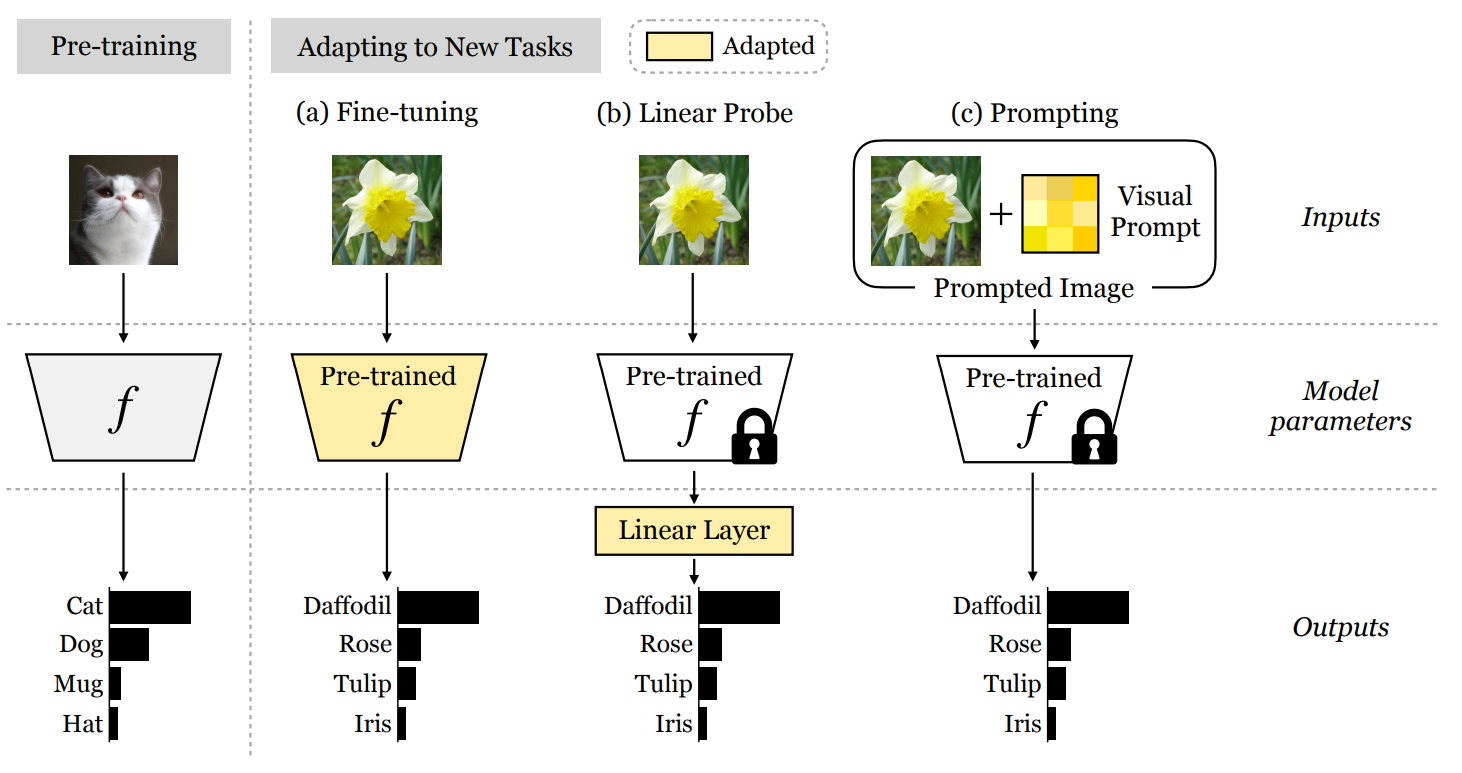 https://arxiv.org/pdf/2203.17274
What is Visual Prompt? How does it work?
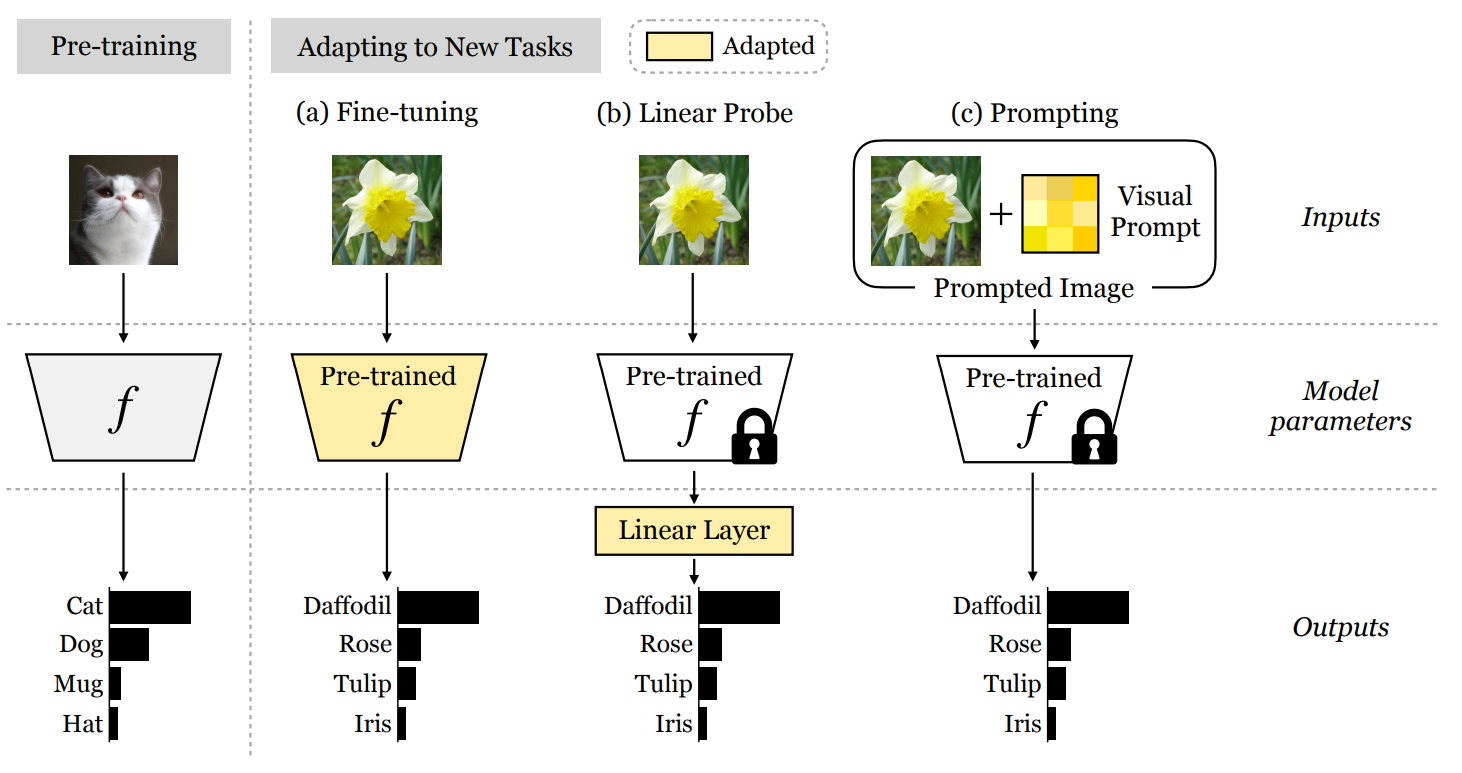 https://arxiv.org/pdf/2203.17274
What is Visual Prompt? How does it work?
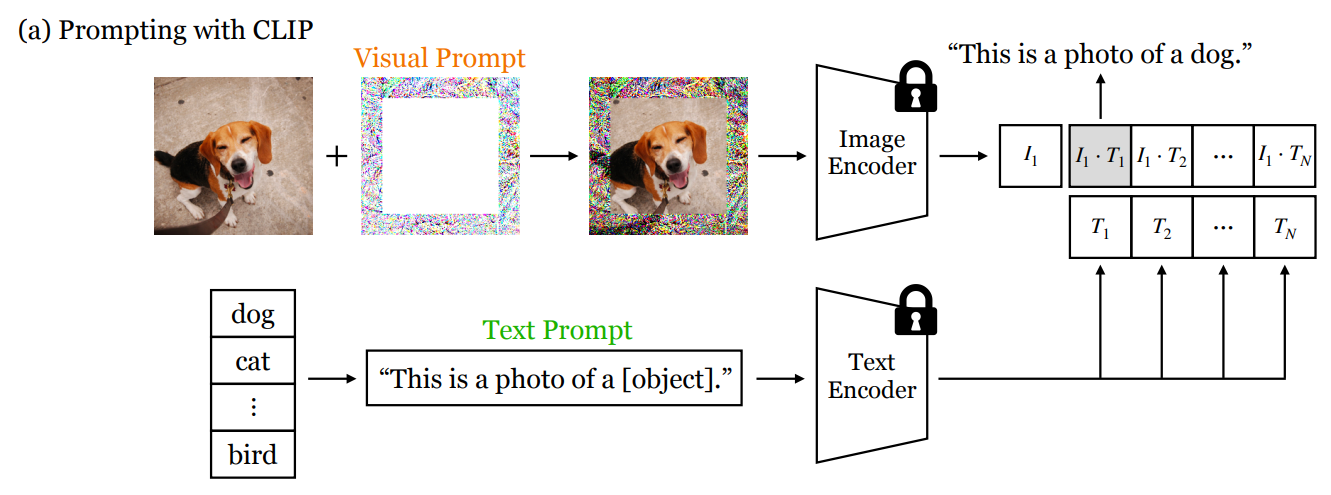 https://arxiv.org/pdf/2203.17274
What is Visual Prompt? How does it work?
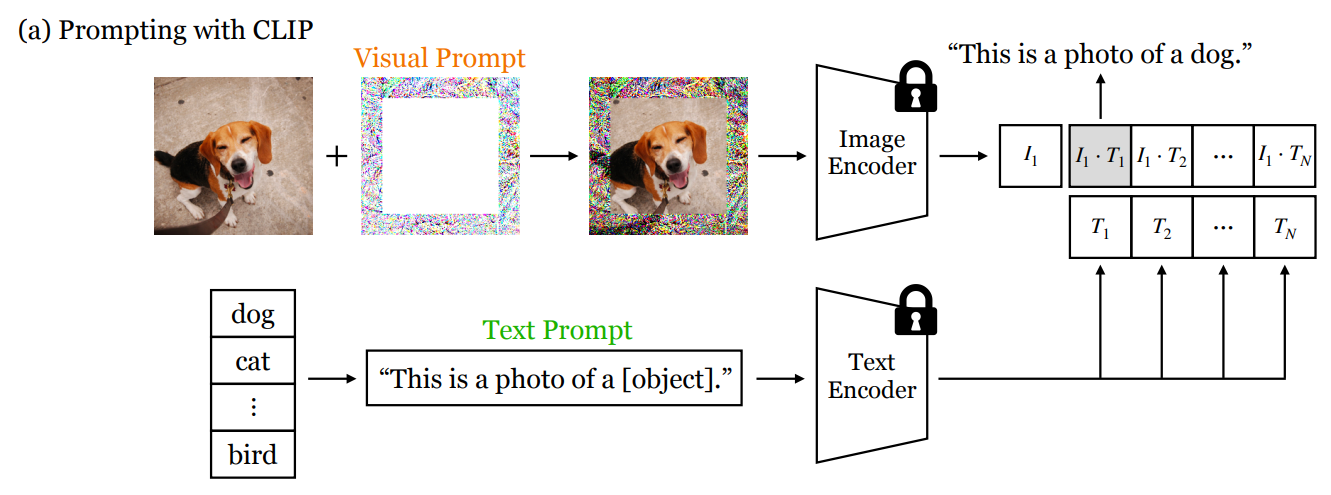 https://arxiv.org/pdf/2203.17274
What is Visual Prompt? How does it work?
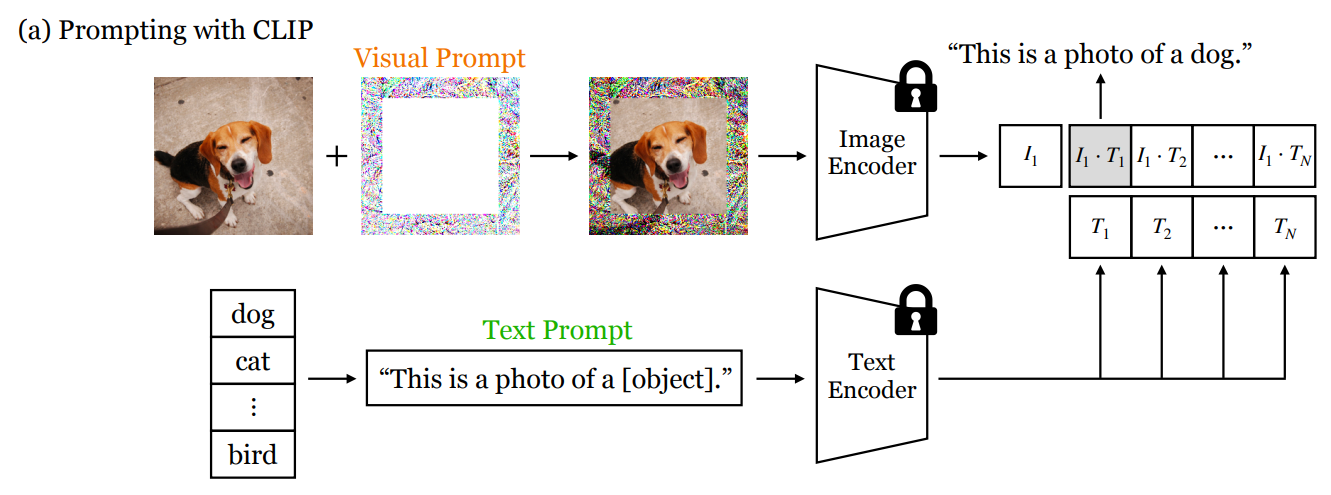 https://arxiv.org/pdf/2203.17274
Attention Prompting on Image for Large Vision-Language Models
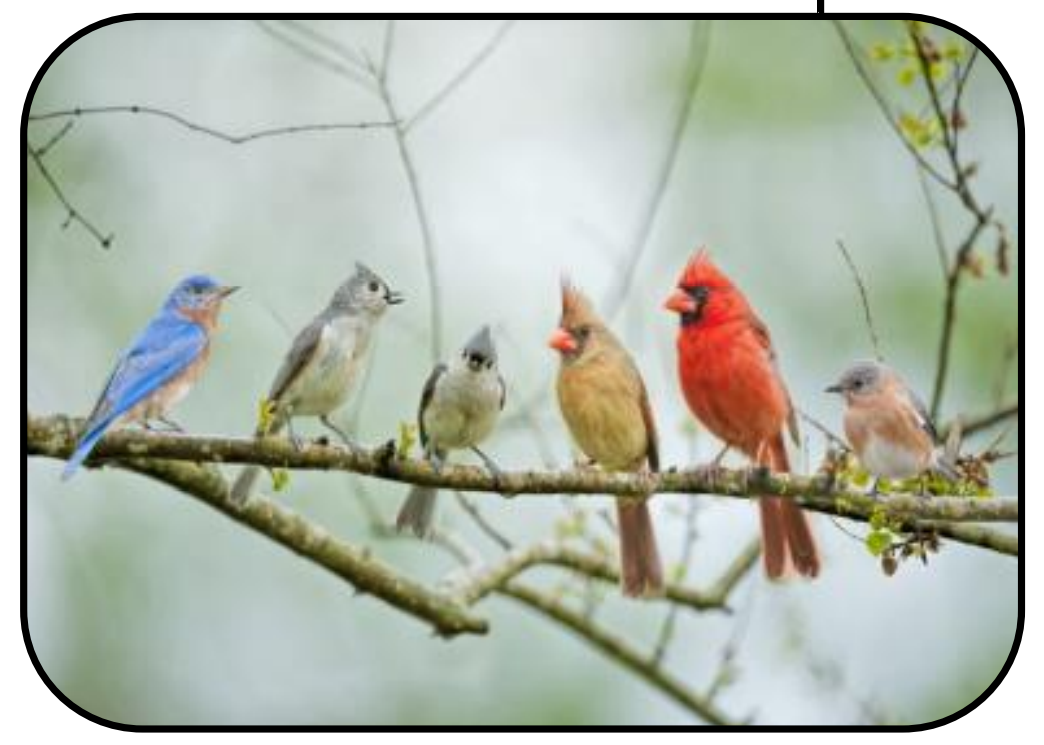 Which direction is the red bird facing?
https://arxiv.org/pdf/2409.17143
Attention Prompting on Image for Large Vision-Language Models
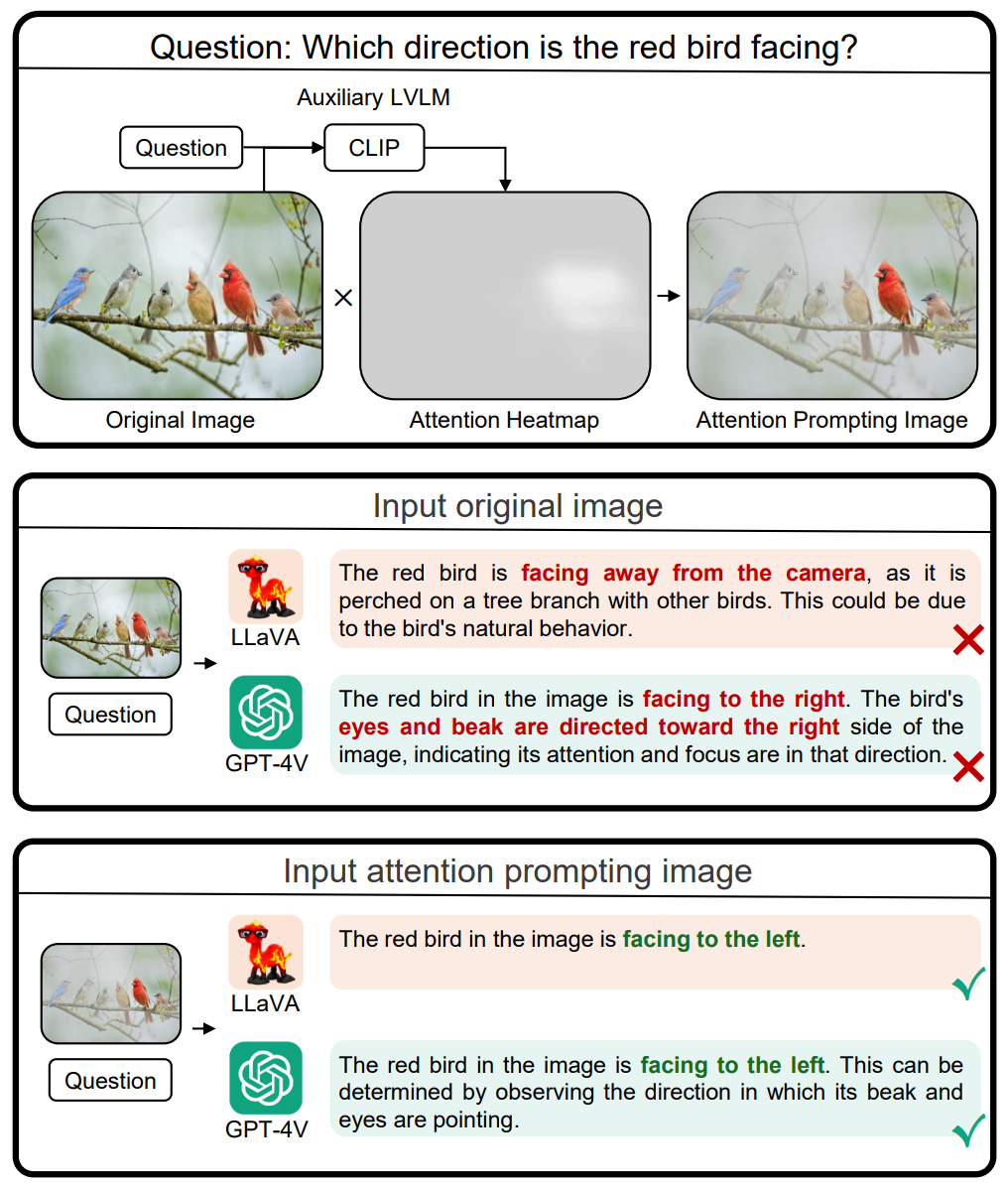 https://arxiv.org/pdf/2409.17143
Attention Prompting on Image for Large Vision-Language Models
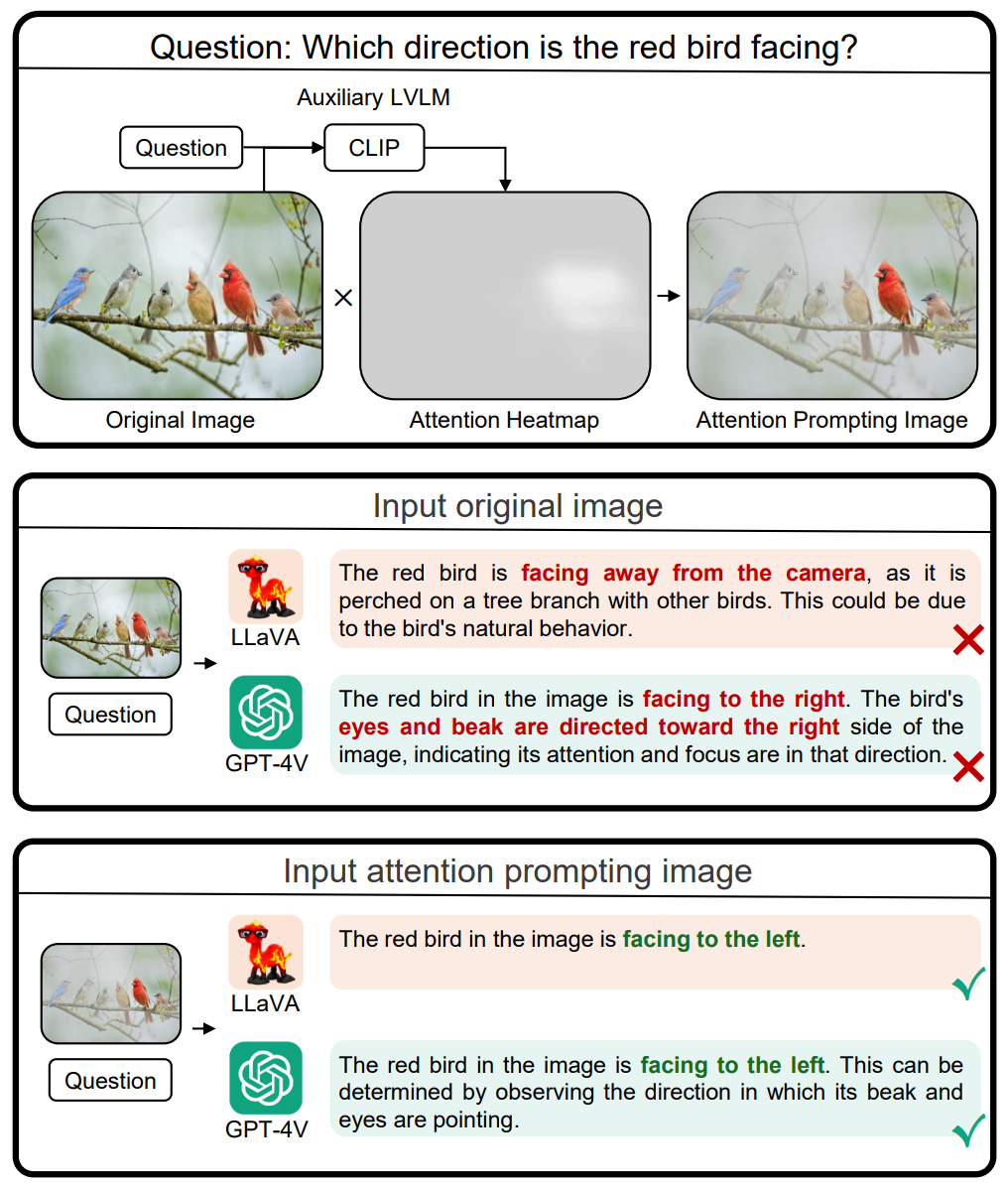 https://arxiv.org/pdf/2409.17143
Attention Prompting on Image for Large Vision-Language Models
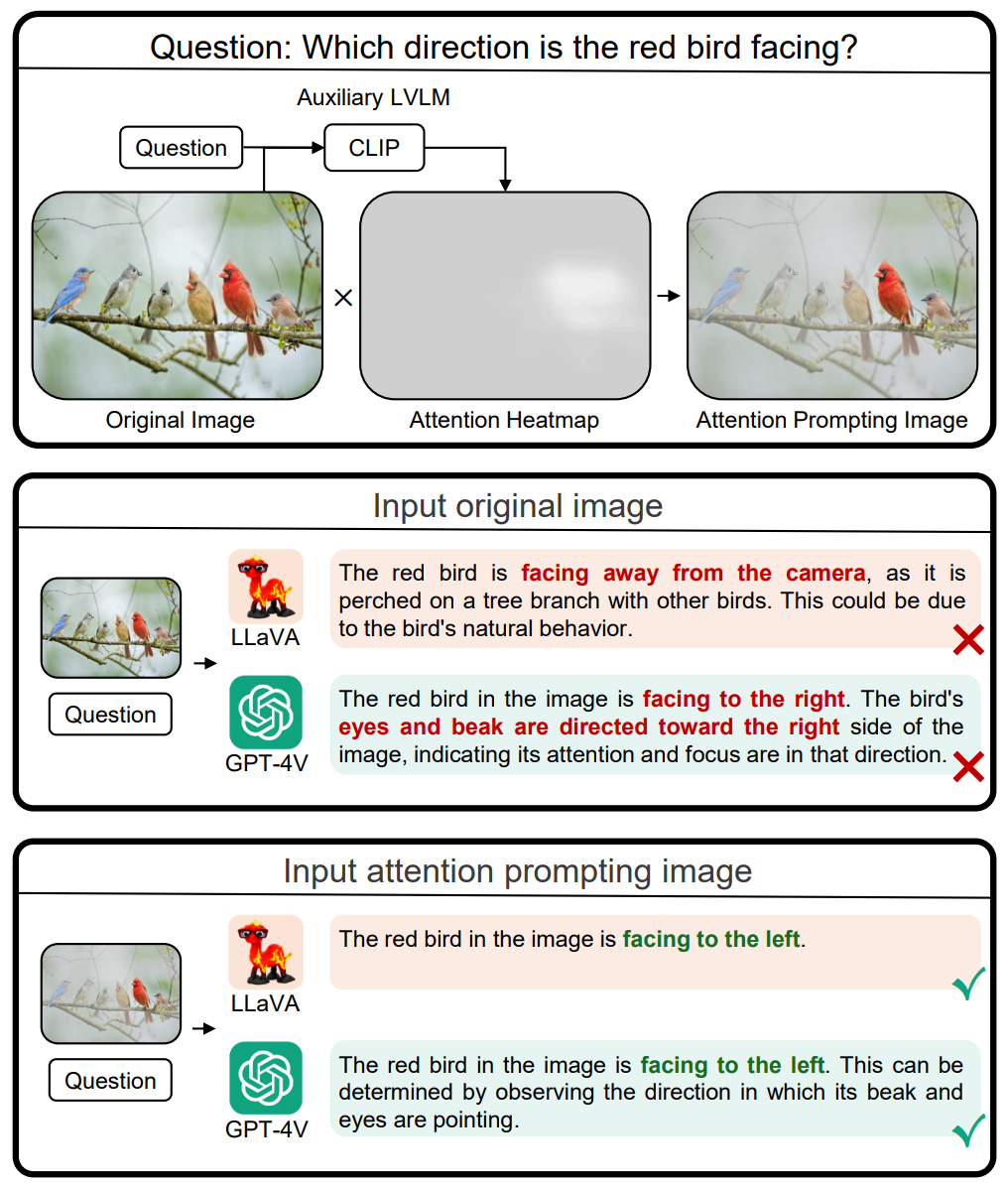 https://arxiv.org/pdf/2409.17143
SummaryVisual Prompting
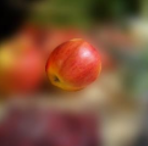 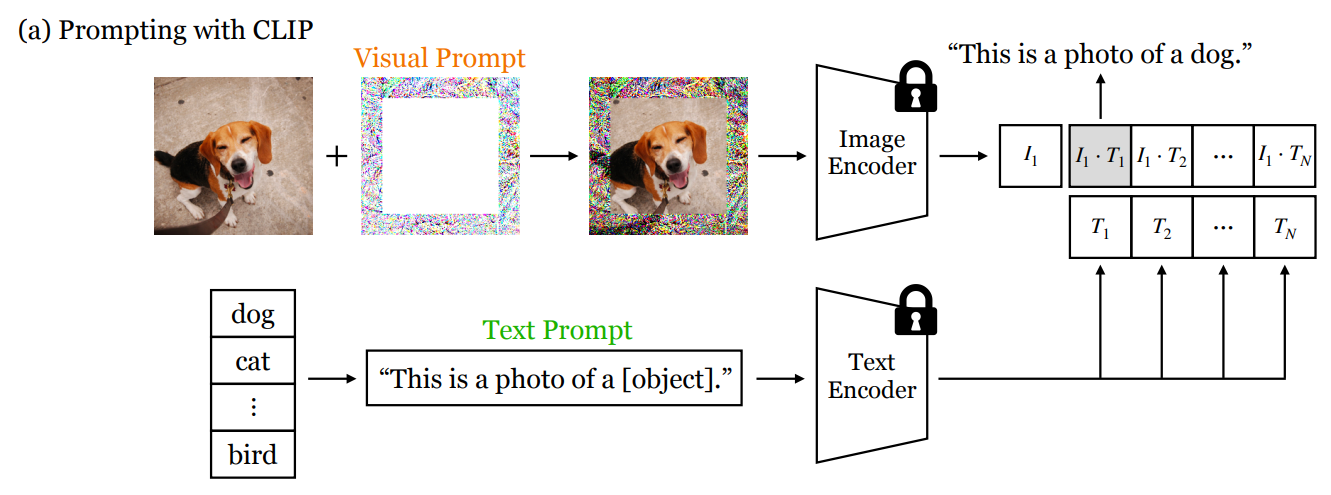 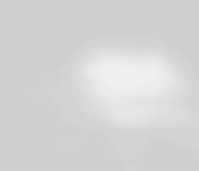 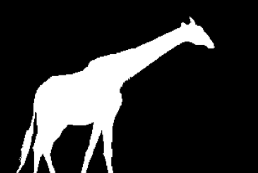 Attention
Pixel Prompt
Bbox Mask
Blur
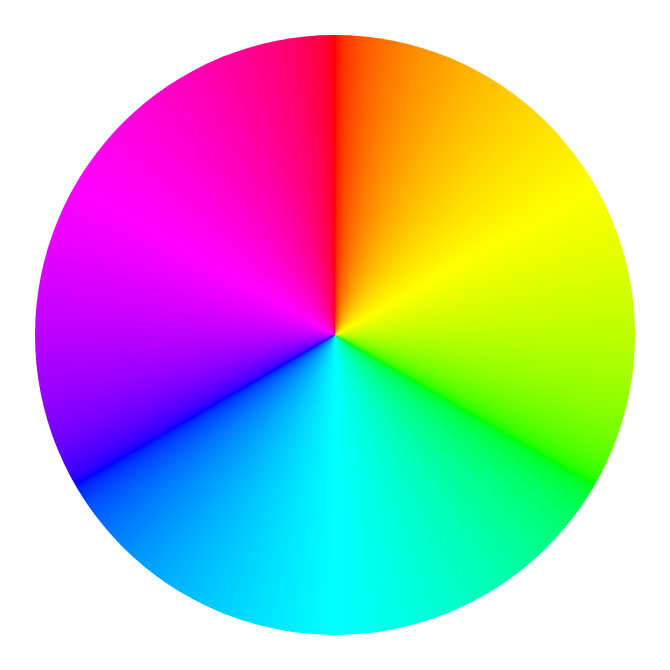 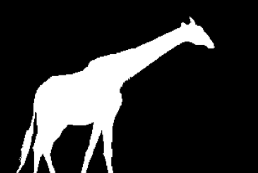 X
Bbox Mask
Color
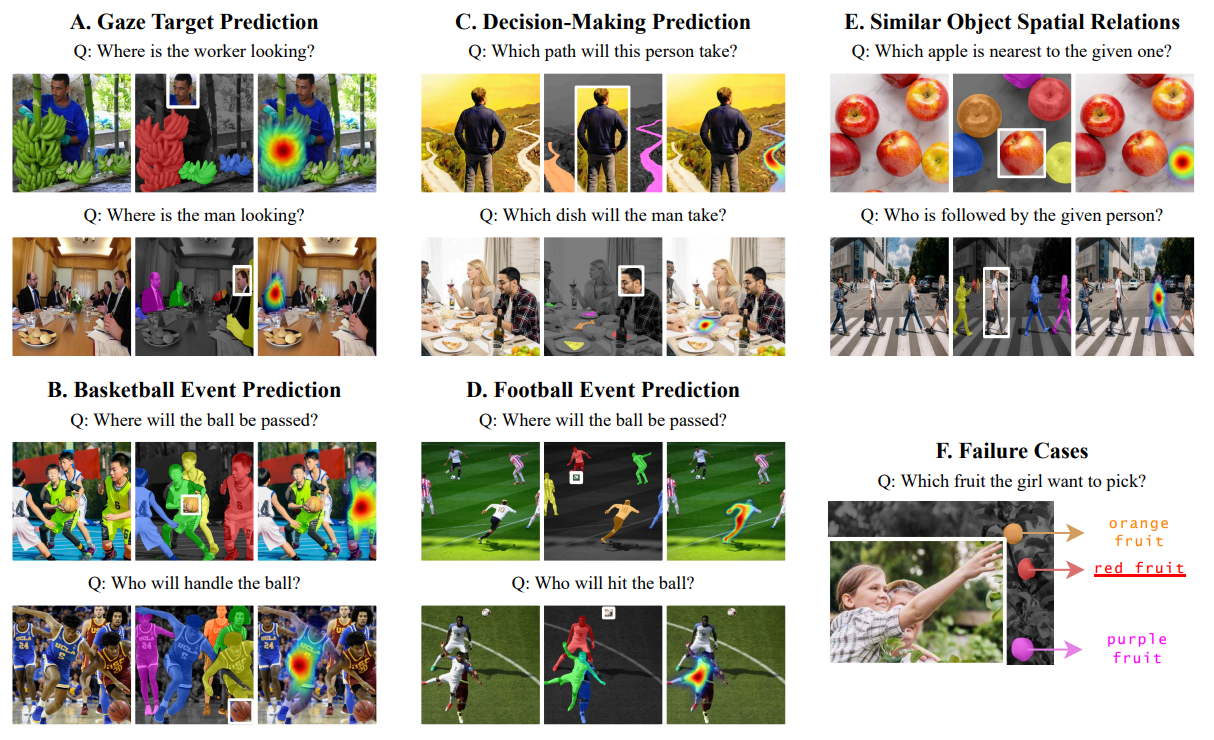 Haoquan Zhang et.al, Mask4Align, CVPR2024